1. Timer aanpassen – wekelijkse presentatie leden
2. Logo passend maken binnen het afbeeldingsvlak
3. Bezoekers & gastenlijst gebruiken voor presentaties + timer
4. Slingers invoegen bij officiële installatie of verlenging
5. Kleur van fotografie aanpassen naar ‘Grijswaarden’
6. Extra variaties binnen ‘Basis agenda template’
7. Bestandsgrootte van afbeeldingen en logo’s verkleinen
GOEDEMORGEN EN WELKOM BIJ
vrijdag 19 januari 2024
Huisregels i.v.m. COVID-19 – Nederland
Algemene regels:

Wettelijke bepalingen hebben voorrang
Maximale groepsgrootte is 30 personen!
Houd 1,5 m afstand
Blijf thuis wanneer je je niet goed voelt of symptomen van Covid-19 hebt
Blijf minimaal het aantal wettelijk gestelde dagen thuis in quarantaine na contact met Covid-19
Geen garantie – eigen risico



Redenen voor terugkeer naar online vergaderingen:
Wetgeving wijzigt
Een lid is besmet met COVID-19
BNI komt negatief in het nieuws m.b.t. COVID-19






BNI-voorschriften:

VOOR
Online aanmelden verplicht
Aanwezigheid genoteerd door Bezoekershost
Bezoeker doet eigen badge op
Ontsmet je handen bij aankomst
Hang poster met voorschriften op

TIJDENS
Toon voorschriften bij aanvang
NIETS doorgeven (businesskaartjes, aanbevelingen, ...)
Indien mogelijk presentatie voor computer met webcam

NADIEN
Respecteer 1,5 m afstand tijdens Bezoekersoriëntatie. Indien niet mogelijk, dan via Zoom-meeting
Aanvragen via invulbare pdf (evt. via QR-code)
Ontsmet je handen bij vertrek
Welkom – bezoekers en gasten
Voorstellen leiderschapsteam
Voorstellen BNI functies
Voorstellen BNI regioteam
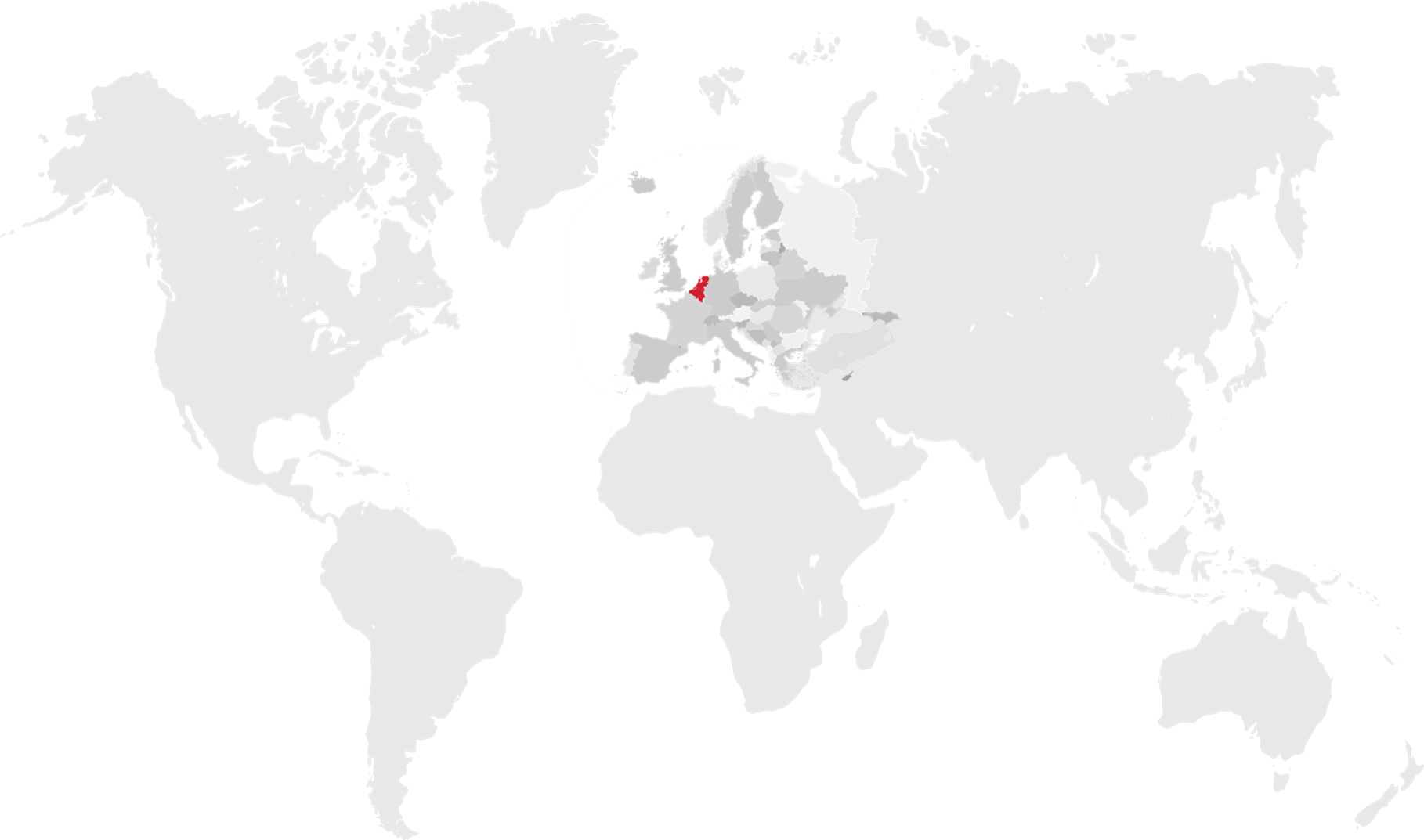 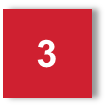 Doel en overzicht BNI
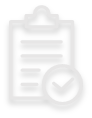 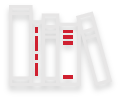 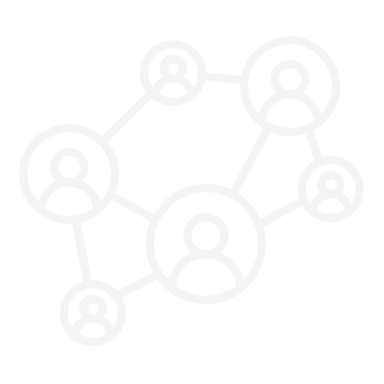 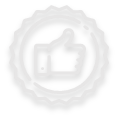 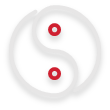 Beroeps-exclusiviteit
> 317.000
Miljoenen
Filosofie
Medeleden
Leden wereldwijd
zijn jouw verkoopteam
aanbevelingen worden gegeven
gebaseerd op Geven Loont®
één persoon per branche/ specialisme
BNI kernwaarden
Netwerktraining
BNI-netwerkleiders
Doorgeven visitekaartjes
Officiële installatie nieuw lid
Presentatiemaker
Verlenging huidig lid
Wekelijkse presentaties van de leden
Bezoekers en gasten presentaties
Bezoekers en gasten presentaties
Bezoekers en gasten presentaties
Verslag lidmaatschapscoördinator
Vorige
week
Laatste 6 maanden
Vorige 
maand
Verslag lidmaatschapscommissie
We zijn op zoek naar de volgende specialisten voor in ons chapter:
Sprekersrooster komende 6 weken
Ledenpresentatie 5-10 min
Positieve bijdrageronde
Aanbevelingen
Geschreven Getuigenissen
Bezoekers bedanken
Aanbevelingen opvolging
Verslag Secretaris-Penningmeester
Aankomende verlengingen
Investering in BNI
1.399,-
299,-
Leden Succes Programma
Investering lidmaatschap
Locatiekosten incl. ontbijt
2 jaar = € 2.499,- (= ± 29% korting) 
5 jaar = € 4.999,- (= ± 29% korting)
Alle bedragen zijn excl. BTW
Bezoekers bedankt voor jullie positieve bijdrage
[Speaker Notes: Nodig bezoekers uit om mee te gaan met de bezoekershost om mee te gaan voor de bezoekersoriëntatie.

1."Denkt u dat datgene wat u hier vanochtend hebt gezien een goede manier is om nieuwe klanten te werven voor uzelf of voor uw bedrijf?"
2."Wanneer uw antwoord hierop 'ja' is, vraagt u zich dan af of u (of uw bedrijf) een aanvraag lidmaatschap in wilt dienen en zo wilt profiteren van de aanbevelingen die door de leden van deze groep worden gecreëerd.“]
Mededelingen
[Speaker Notes: Gebruik uit de Indeling – BACKHAND SLIDES – slide ‘Events/ trainingen’ om alle aankomende events en trainingen op te sommen.

Algemene aankondigingen met betrekking tot netwerkactiviteiten, trainingsworkshops en andere regionale activiteiten. (na ca. 1 uur 28 minuten)]
Aankomende events – trainingen
Deurprijs
GEFELICITEERD!
DANK VOOR JOUW KOMST
Samen groeien we verder